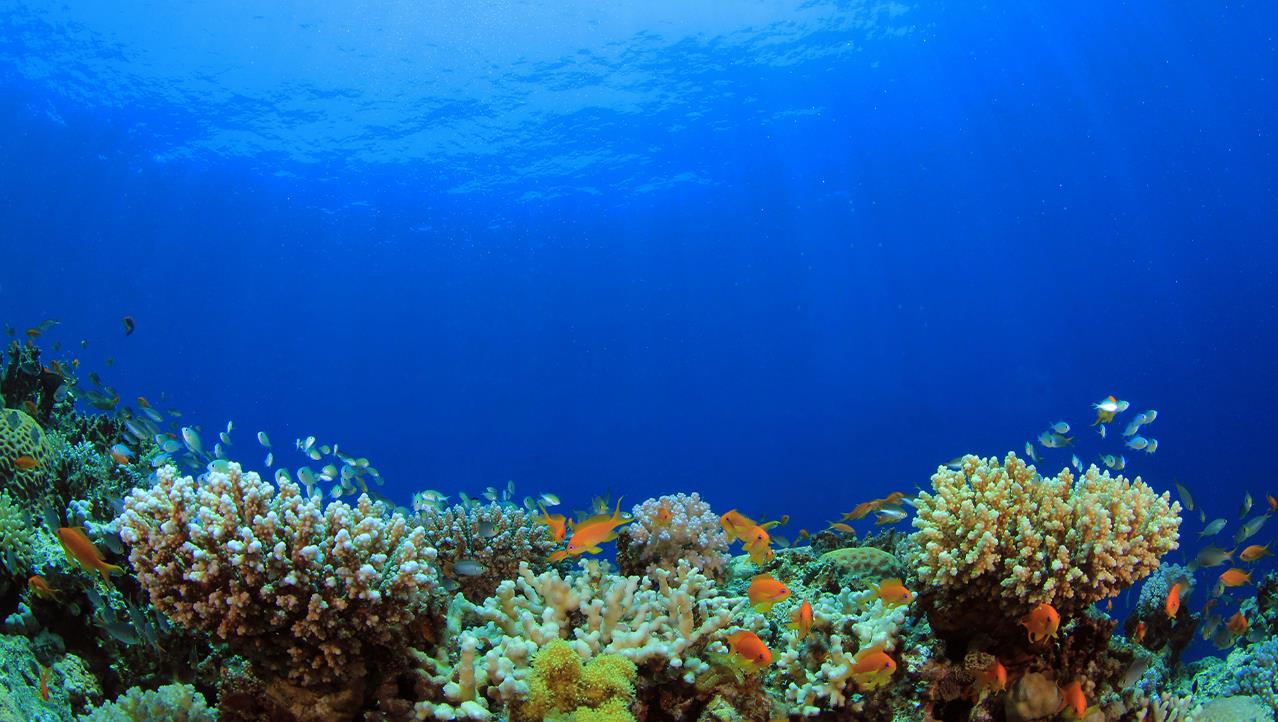 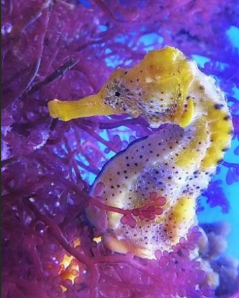 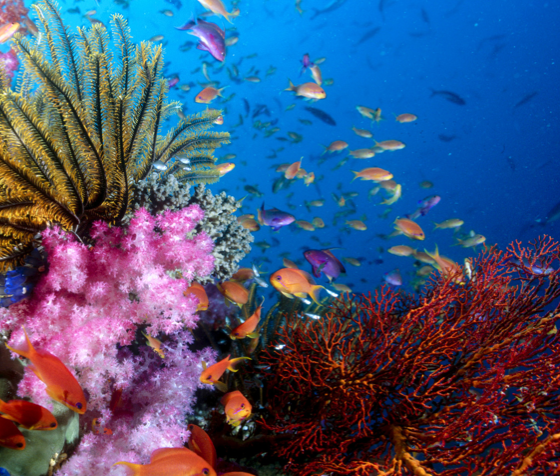 The Ocean
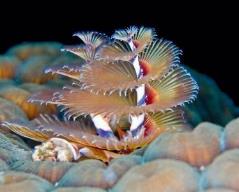 Blue Planet
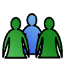 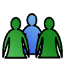 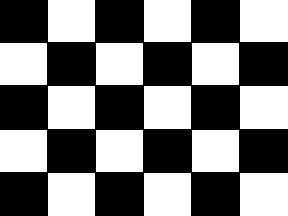 Blue Planet
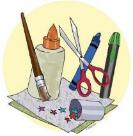 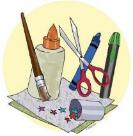 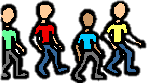 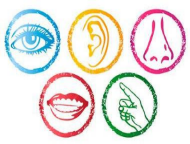 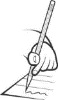 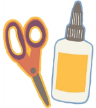 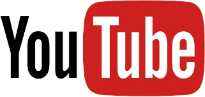 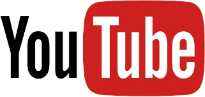 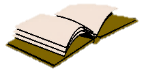 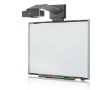 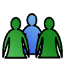 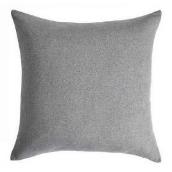 2. read book
1. YouTube
3. Walk
3. Craft
3. Worksheet
4. YouTube Relax
3. Craft
4. Sensory
3. Group Work
5. finished
1. YouTube
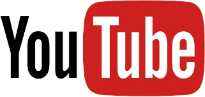 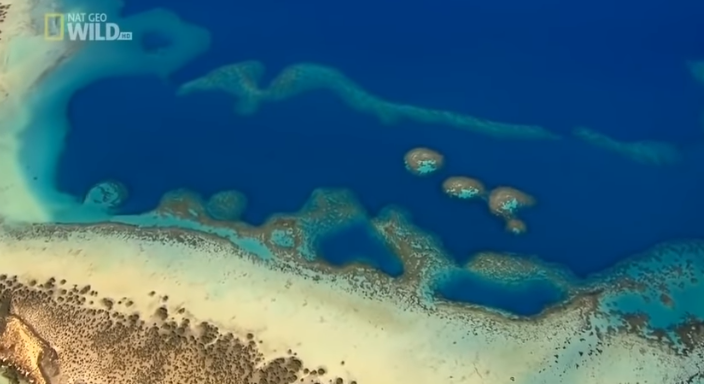 1. YouTube
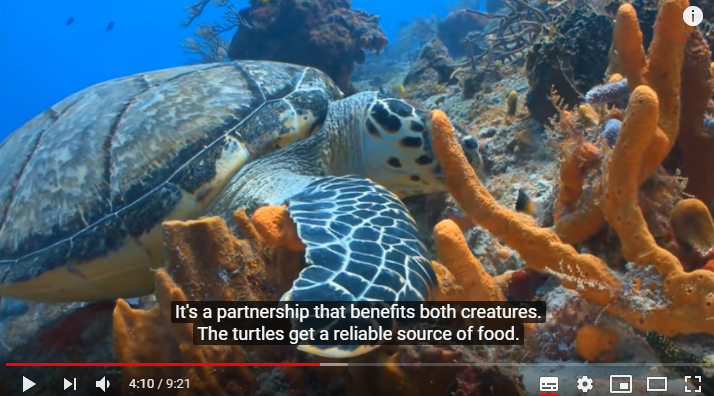 World Map
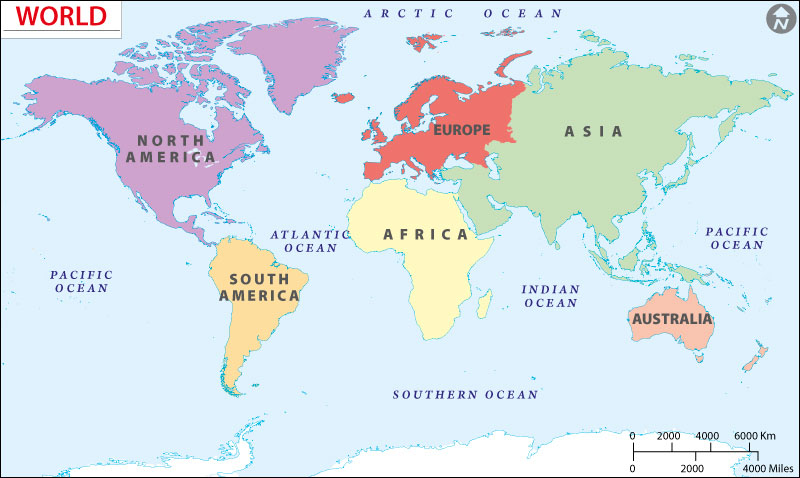 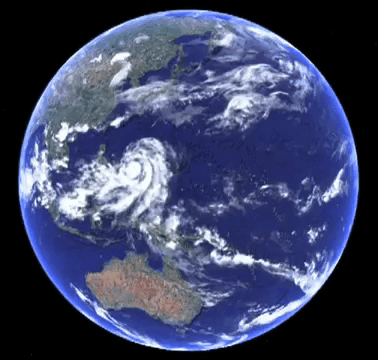 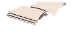 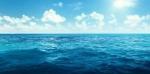 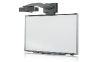 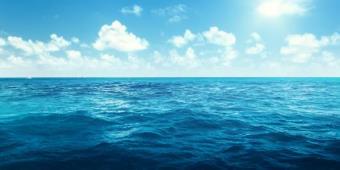 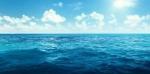 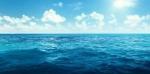 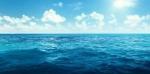 Earth has 5 oceans.
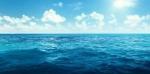 2. read book
This is Earth
Australia is surrounded by…
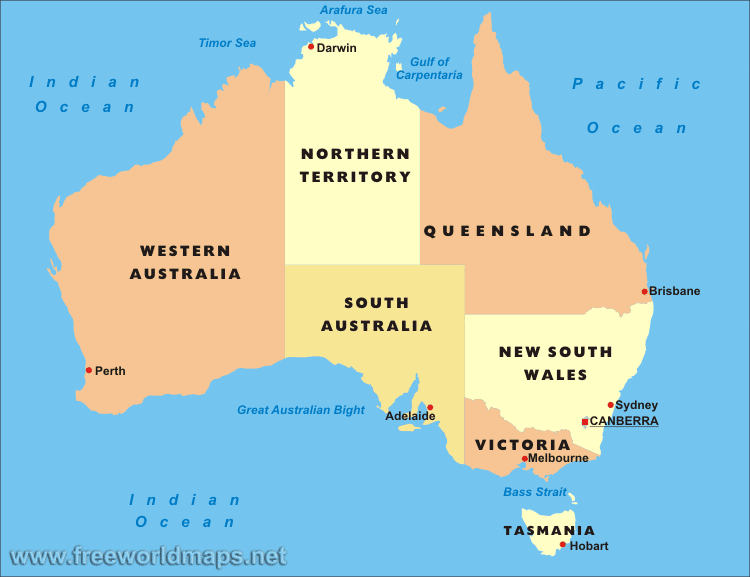 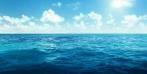 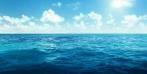 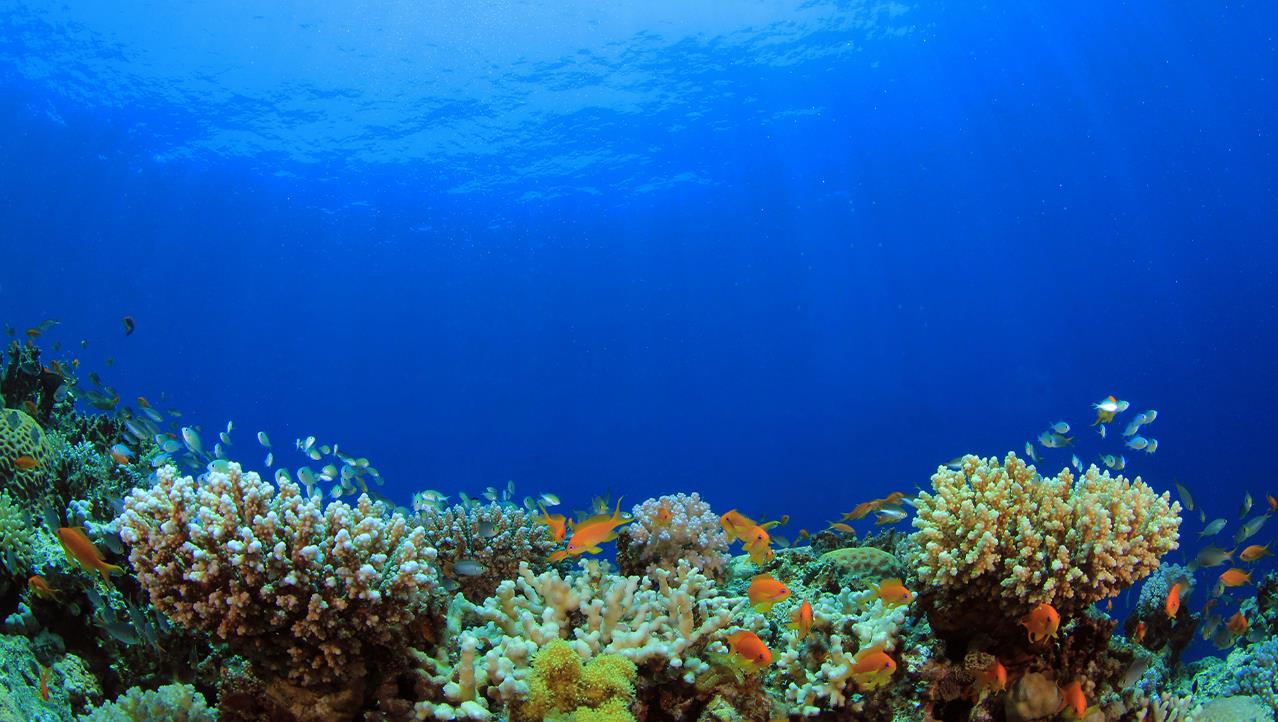 Ocean Flora and Fauna
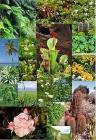 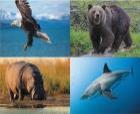 fauna
Flora
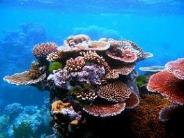 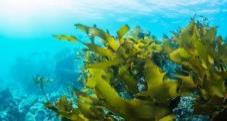 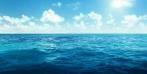 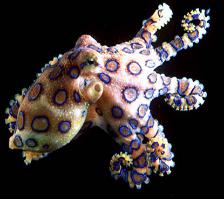 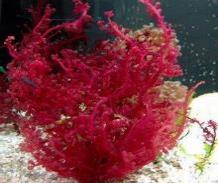 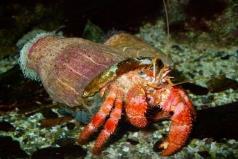 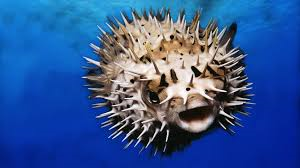 seaweed
coral
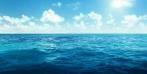 Puffer fish
algae
Hermit Crab
Blue ringed octopus
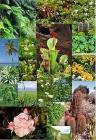 In the ocean there are many types of flora…
Flora
Plants
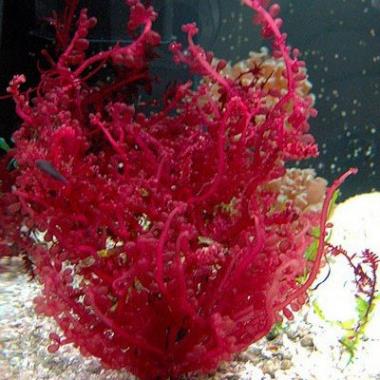 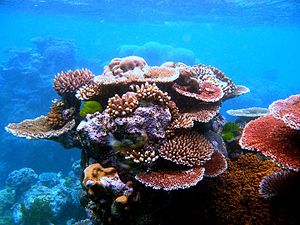 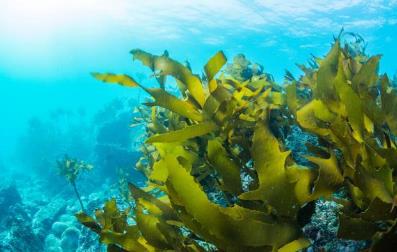 coral
seaweed
algae
colourful
flora
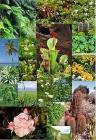 Coral is…
black
fauna
Flora
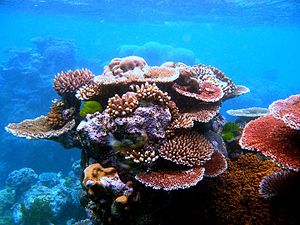 Found on land
spikey
Found in the sea
flat
coral
pink
flora
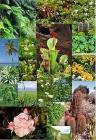 Algae is…
blue
fauna
Flora
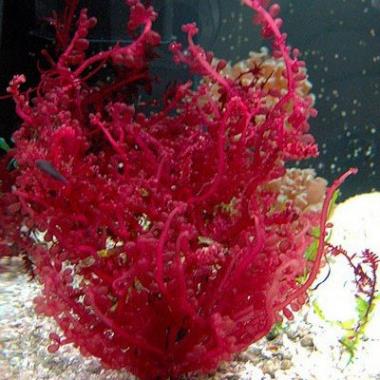 Found on land
long
Found in the sea
algae
short
green
flora
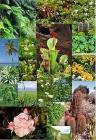 Seaweed is…
purple
fauna
Flora
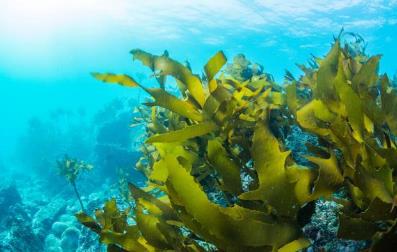 Found on land
long
seaweed
Found in the sea
short
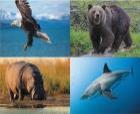 In the ocean there are many types of fauna…
fauna
Nouns
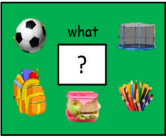 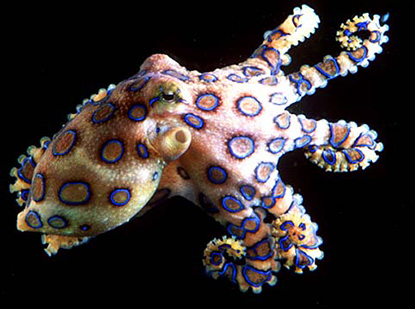 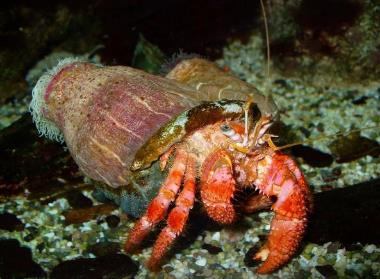 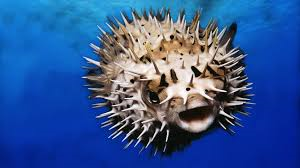 Puffer fish
Hermit Crab
Blue ringed octopus
Nouns and Verbs
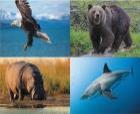 fauna
Animals
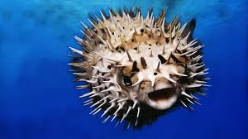 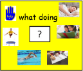 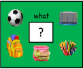 Noun
verb
is
The puffer fish
growing.
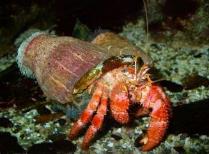 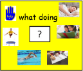 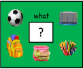 verb
Noun
is
The hermit crab
shuffling.
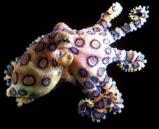 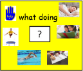 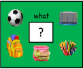 Noun
verb
The octopus
is
swimming.
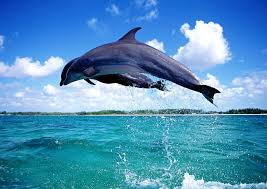 Making sentences with Nouns and Verbs
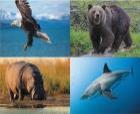 are
fauna
The penguins
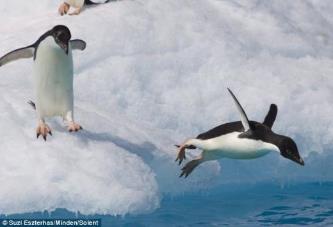 verb
Noun
jumping
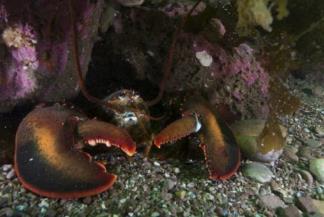 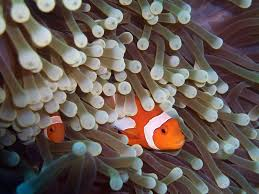 verb
hiding
Noun
are
The clownfish
Making sentences with Nouns and Verbs
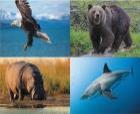 is
The octopus
fauna
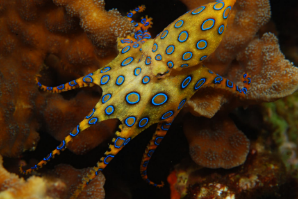 Noun
verb
crawling
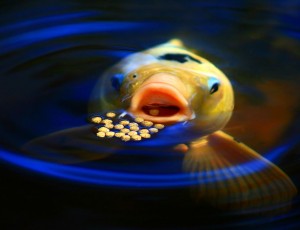 Noun
verb
eating
The fish
is
Literacy wall
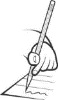 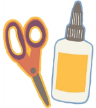 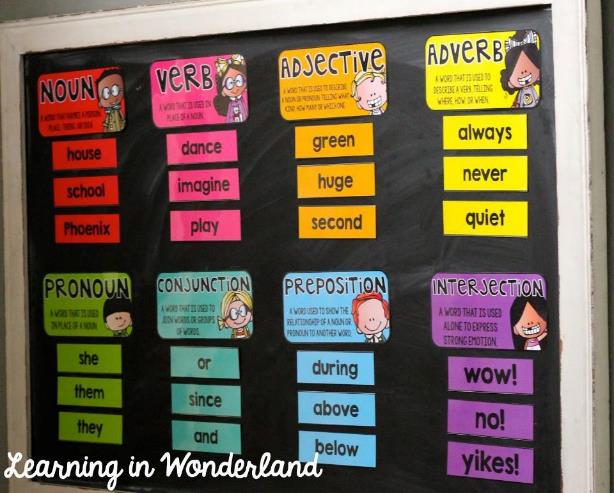 3. Worksheet
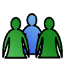 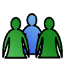 Group Work
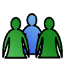 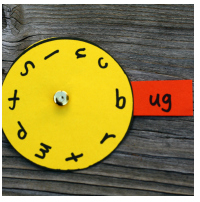 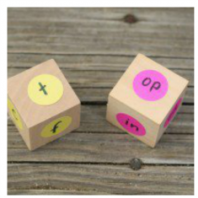 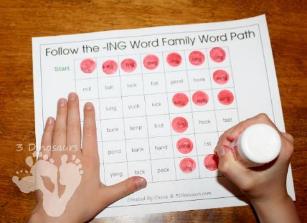 Treasure hunt
Roll It
Wheel of fortune
Group Work
sensory
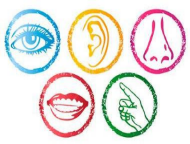 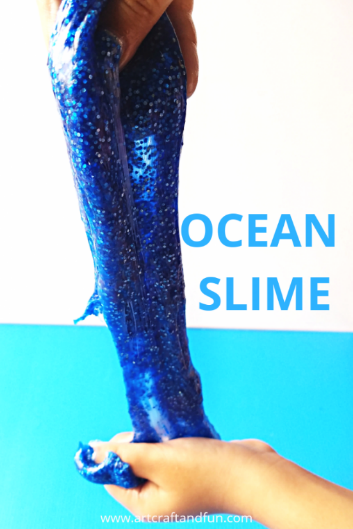 4. Sensory
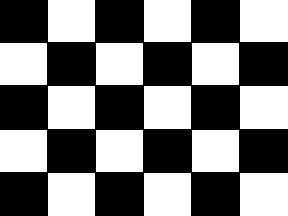 Finished
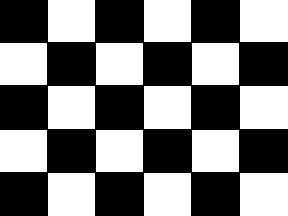 5. finished
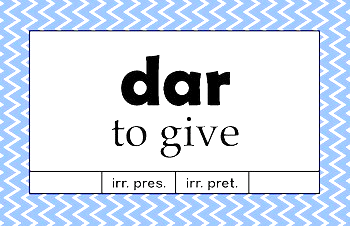 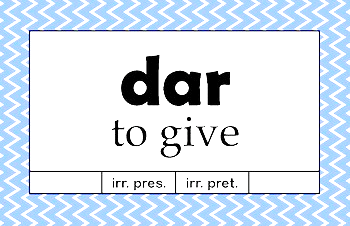 Verbs
Nouns
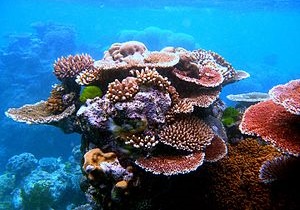 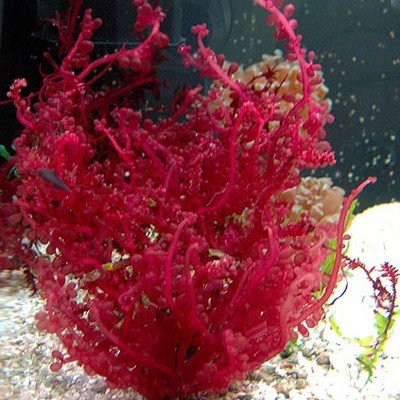 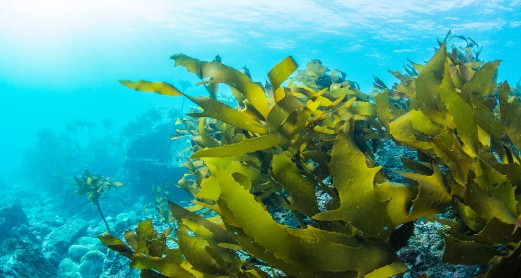 coral
seaweed
algae
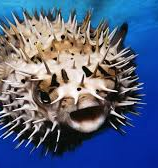 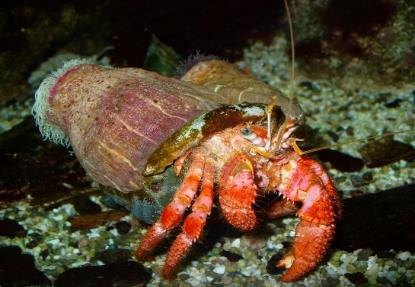 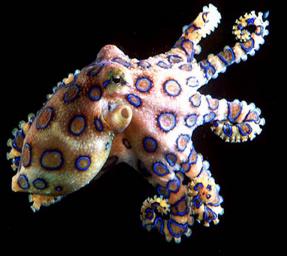 Puffer fish
Hermit Crab
Blue ringed octopus
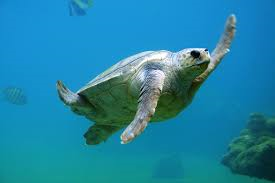 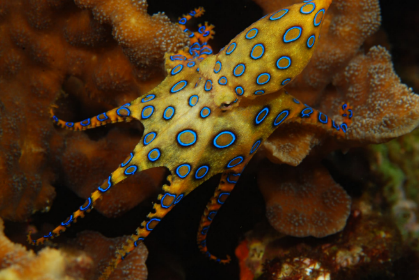 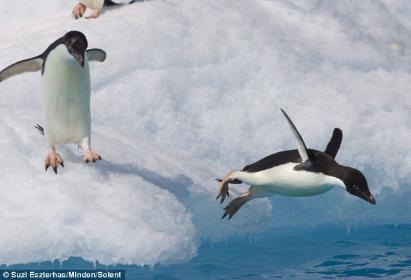 swimming
jumping
crawling
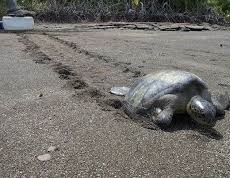 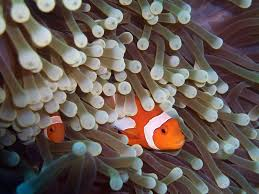 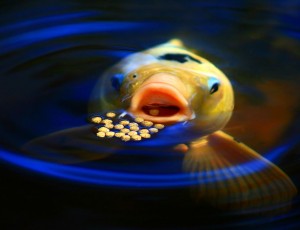 shuffling
hiding
eating
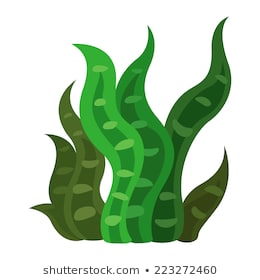 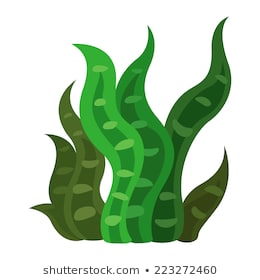 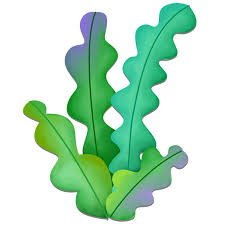 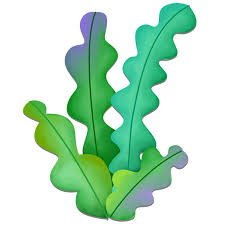 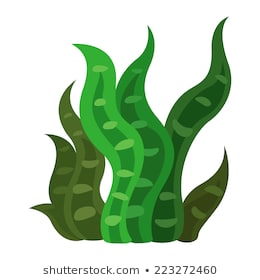 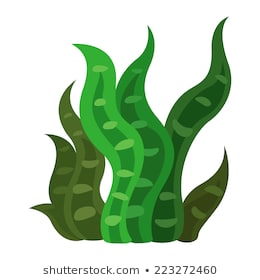 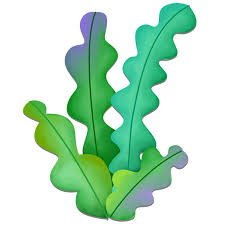 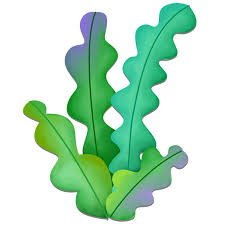 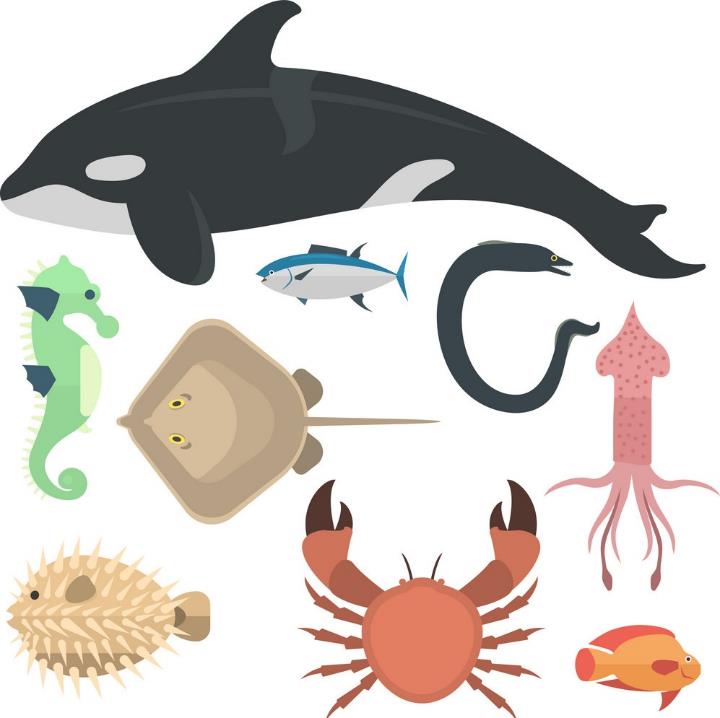 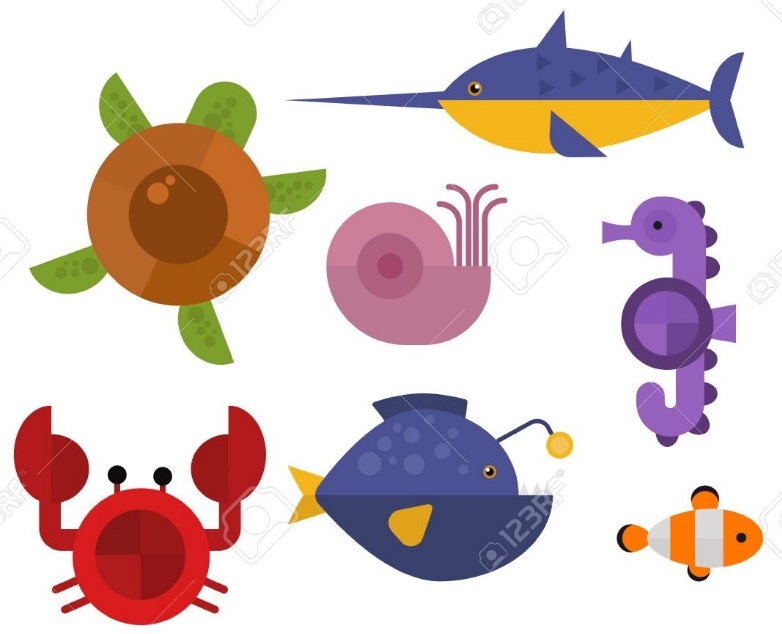 Nouns and Verbs
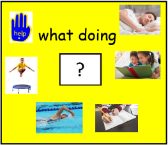 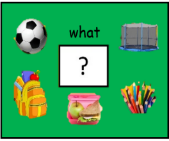 Nouns
Verbs
What is it?
What is it doing?
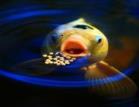 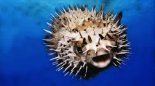 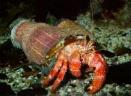 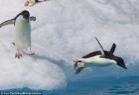 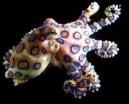 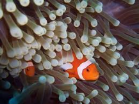 Nouns and Verbs
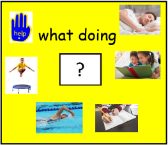 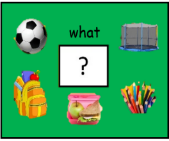 Nouns
Verbs
What is it?
What is it doing?
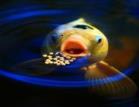 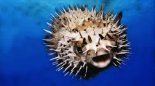 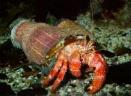 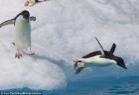 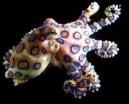 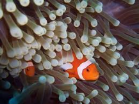 Word Bank
Puffer fish          Blue Ring Octopus         Hermit Crab
Word Bank
Hiding                             eating                               jumping
Word Bank                                                                         
octopus
seaweed
puffer fish

coral
hermit crab
algae
fact
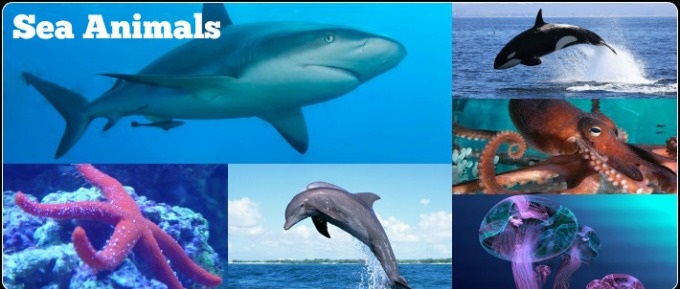 Ocean animals, like land animals, exist in a wide variety of species. Ocean animals can include marine mammals, birds, fish, cephalopods, corals, sharks, and reptiles. The study of animals and other elements of marine biology dates back to Aristotle who lived from 384 to 322 BC.
Ocean animals include…
Puffer fish is _________________ .
Ocean Animals
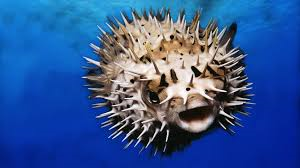 Brown and white / red and white
Puffer fish
Puffer fish is __________________ .
spikey / smooth
Puffer fish
Brown and white
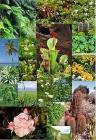 Puffer Fish
Red and white
fauna
flora
Flora
Puffer fish is __________________ .
Brown and white / red and white
spikey
smooth
land
flora / fauna
It is part of the ___________________                            family .
sea
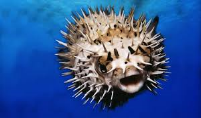 Word Bank                                                                         
octopus
seaweed
puffer fish

coral
hermit crab
algae
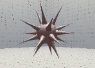 Puffer fish is very  ____________________ .
spikey / smooth
Puffer fish
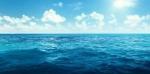 Puffer fish is found under the ____________________ .
land / sea
Brown and white
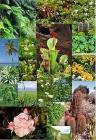 Puffer Fish
Red and white
Word Bank                                                                         
octopus
seaweed
puffer fish

coral
hermit crab
algae
fauna
flora
Flora
Puffer fish is __________________ .
Brown and white / red and white
spikey
smooth
land
flora / fauna
It is part of the ___________________                            family .
sea
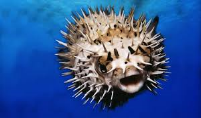 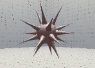 Puffer fish is very  ____________________ .
spikey / smooth
Puffer fish
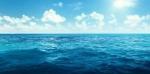 Puffer fish is found under the ____________________ .
land / sea
Word Bank                                                                         
octopus
seaweed
puffer fish

coral
hermit crab
algae
fact
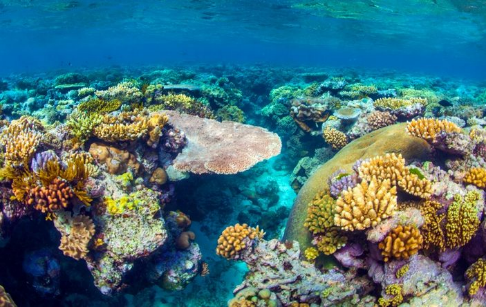 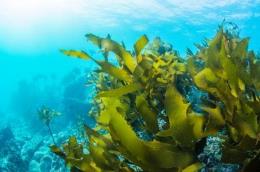 The sea is home to the world’s largest living structure – the Great Barrier Reef. Measuring around 2,600km, it can even be seen from the Moon! The Great Barrier Reef is home to a wide range of life, including fish, sea turtles, giant clam, seahorse, sea snakes, nudibranch, sea turtles, stingray, sharks and many more.
What animals can you find in the Great Barrier Reef?
Seaweed is _________________ .
green / purple
Great Barrier Reef
Seaweed
Seaweed is __________________ .
long / short
seaweed
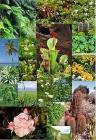 Seaweed
Word Bank                                                                         
octopus
seaweed
puffer fish

coral
hermit crab
algae
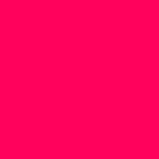 Flora
Seaweed is __________________ .
green / purple
flora / fauna
It is part of the ___________________                            family .
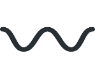 Seaweed is very  ____________________ .
long / short
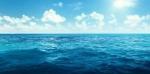 Seaweed is found under the ____________________ .
land / sea
Word Bank                                                                         
octopus
seaweed
puffer fish

coral
hermit crab
algae
fact
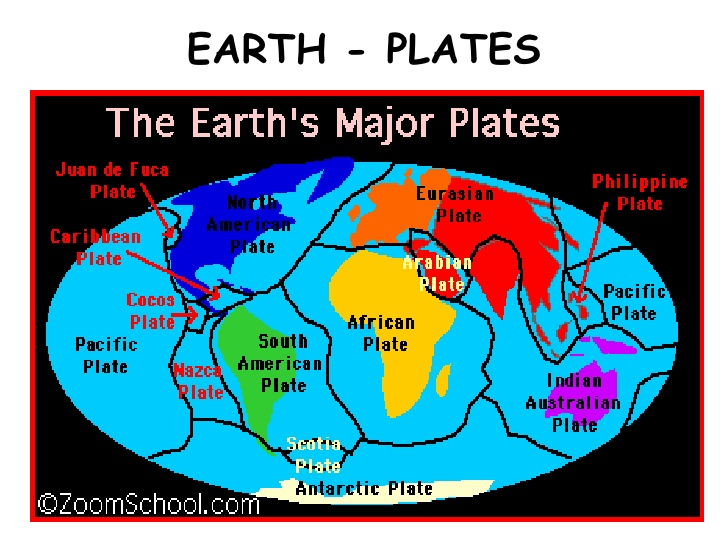 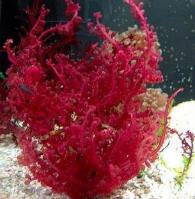 Tectonic Plates are made of rock and drift all over the globe; they move both horizontally (sideways) and vertically (up and down). Over long periods of time, the plates also change in size. These plates are from 50 to 250 miles (80 to 400 km) thick.
Tectonic plates move _________________

and ___________________ .
Algae is __________________ .
Types of Reefs
Tectonic Plates
pink / blue
Algae
Algae is ____________________ .
long / short
algae
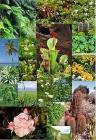 Algae
Word Bank                                                                         
octopus
seaweed
puffer fish

coral
hermit crab
algae
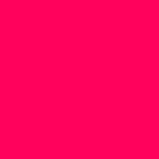 Flora
pink / blue
Algae is __________________ .
flora / fauna
It is part of the ___________________                            family .
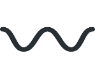 Algae is very  ____________________ .
long / short
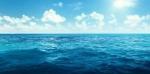 Algae is found under the ____________________ .
land / sea
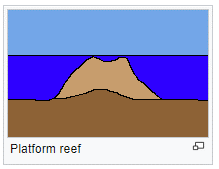 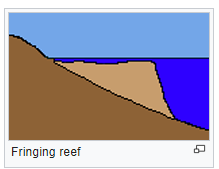 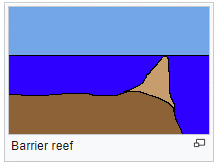 Platform reefs, variously called bank or table reefs, can form on the continental shelf, as well as in the open ocean. Platform reefs are found in the southern Great Barrier Reef, the Swain[38] and Capricorn Group[39] on the continental shelf, about 100–200 km from the coast.
Reef Facts
Fringing reefs follow coastlines and can extend for many kilometres. They are usually less than 100 metres wide, but some are hundreds of metres wide.
Barrier reefs are separated from a mainland or island shore by a deep channel or lagoon. Their lagoons can be several kilometres wide and 30 to 70 metres deep.
Fringing reef
Barrier reef
Platform reef
Word Bank                                                                         
octopus
seaweed
puffer fish

coral
hermit crab
algae
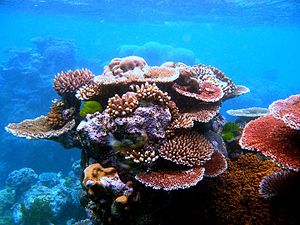 Coral
P__________ r______ .
B__________ r______ .
F__________ r______ .
Coral is __________________ .
Types of Reefs
Types of Reefs
colourful / colourless
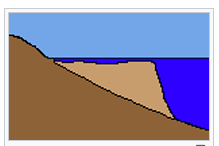 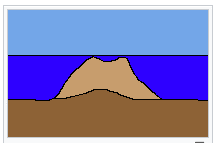 Coral is ____________________ .
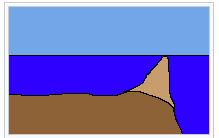 rough / smooth
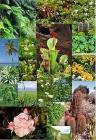 Coral
Word Bank                                                                         
octopus
seaweed
puffer fish

coral
hermit crab
algae
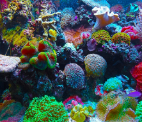 Flora
colourful / black
Coral is __________________ .
flora / fauna
It is part of the ___________________                            family .
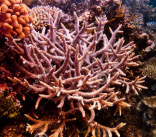 Coral is very  ____________________ .
flat / spikey
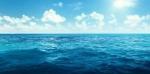 Coral is found under the ____________________ .
land / sea
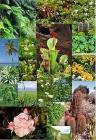 Coral
Word Bank                                                                         
octopus
seaweed
puffer fish

coral
hermit crab
algae
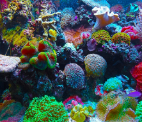 colourful
colourful
Flora
Coral is __________________ .
black
fauna
flora
It is part of the _________________ family .
flora
flat
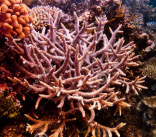 spikey
spikey
Coral is very  ____________________ .
land
sea
sea
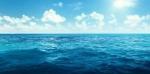 Coral is found under the ____________________ .
Blue Planet
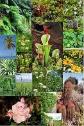 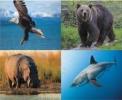 How many oceans are there on  the earth?
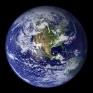 fauna
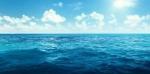 Flora
Word Bank                                                                         
octopus
seaweed
puffer fish

coral
hermit crab
algae
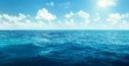 In the ocean, there are many types of Flora…
In the ocean, there are many types of Fauna…
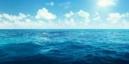 Blue Planet
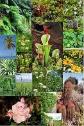 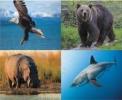 How many oceans are there on  the earth?
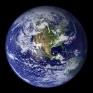 5
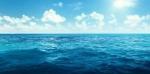 fauna
Flora
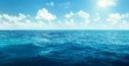 In the ocean, there ae many types of Flora…
coral
algae
seaweed
In the ocean, there ae many types of Fauna…
fish
crab
octopus
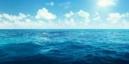 Blue Planet - Oceans
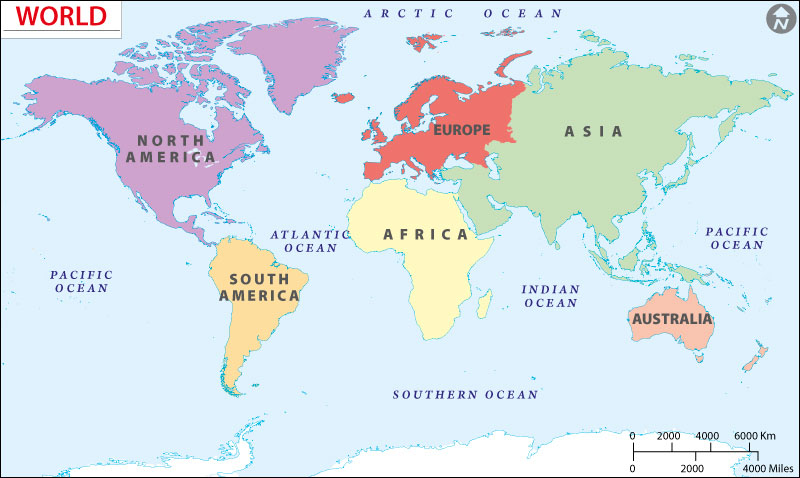